کتابهای خریداری شده بهمن ماه 1392
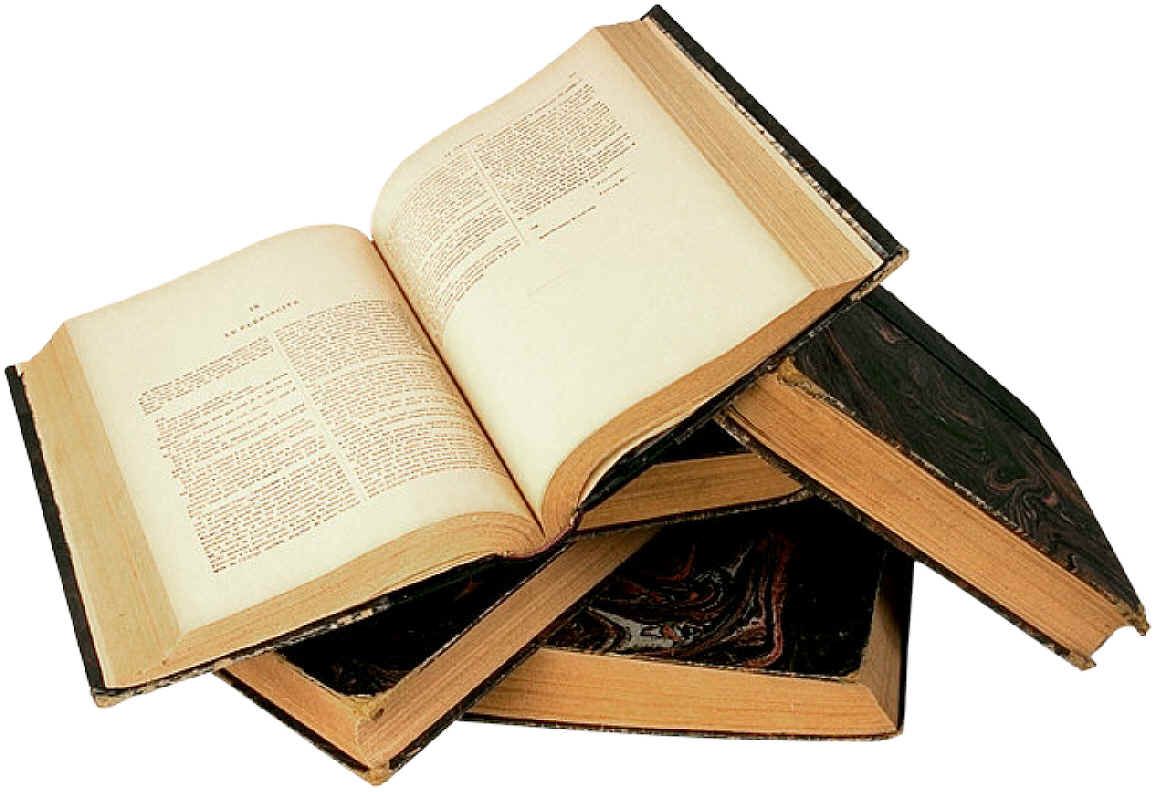 تهیه و تنظیم  : فاطمه مستاجر
New books  1392
Esthetic soft tissue management of teeth and implants / André P. Saadoun             2013
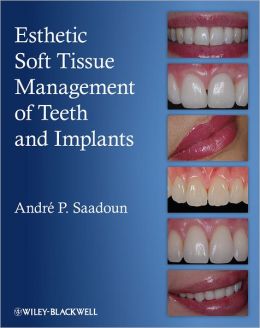 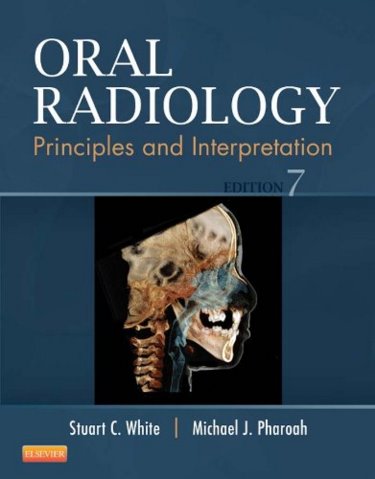 New books  1392
Primary preventive dentistry / [edited by] Norman O. Harris                             2014
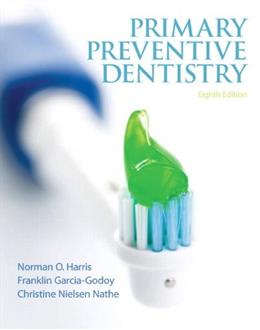 New books  1392
Oral and maxillofacial pathology / Robert E. Marx                                          2012
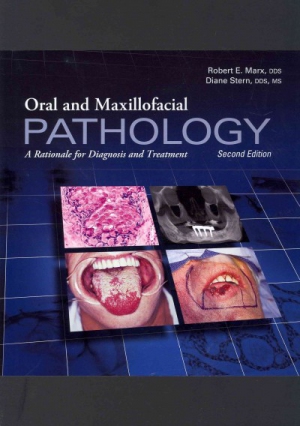 New books  1392
Contemporary oral and maxillofacial surgery / James R. Hupp                            2014
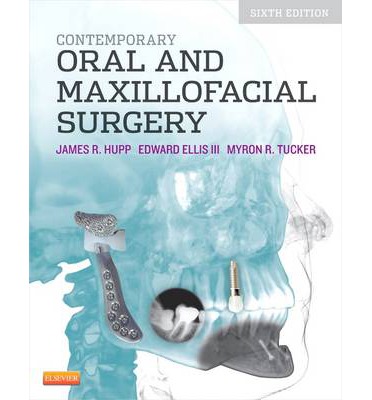 New books  1392
Fundamentals of Operative Dentistry / Summitt’s                                    2014
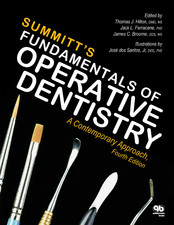 New books  1392
Atlas of regional and free flaps for head and neck reconstruction / Mark L. Urken      2012
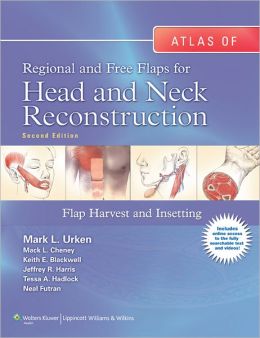 New books  1392
The orthodontic mini-implant clinical handbook / Richard R.J. Cousley                          2013
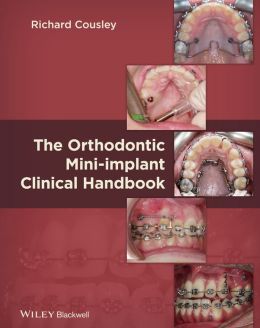 New books  1392
Clinical problem solving in periodontology & implantology / Francis J. Hughes           2013
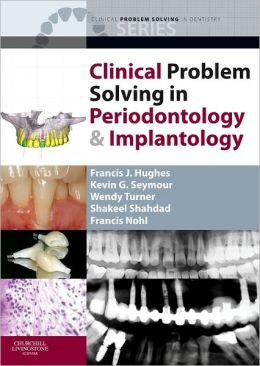 New books  1392
Esthetic soft tissue management of teeth and implants / André P. Saadoun               2013
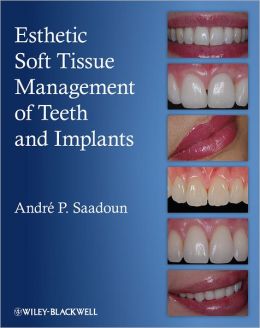 New books  1392